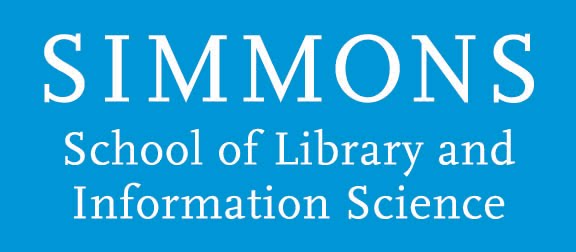 Understanding Researchers’ Shared File Organization Practices in Cloud Storage for Collaborative Projects
Kyong Eun Oh
School of Library & Information Science
Simmons University
Boston, USA
Introduction
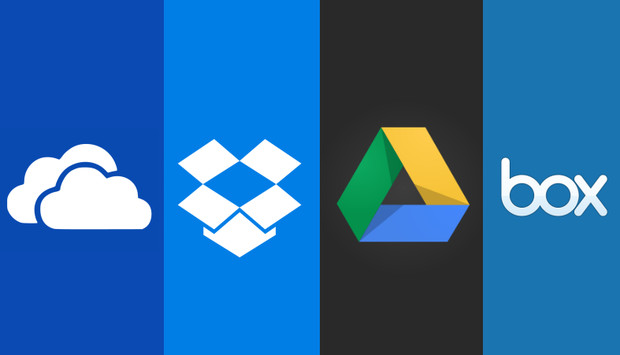 Cloud storage platforms are widely used among
    researchers for their collaborative projects

Despite the obvious benefits, there are challenges

Challenges include managing shared files organized by others

It is important to understand user behavior that can inform the design of systems that better support shared file management

Little is known about researchers’ shared file organization practices
Theoretical Framework
Personal Information Management (PIM)
“The practice and the study of the activities a person performs in order to acquire or create, store, organize, maintain, retrieve, use, and distribute the information needed to complete tasks and fulfill various roles and responsibilities” (Jones, 2007, p. 453)

Two Models: Major PIM Activities
Finding/re-finding, Keeping, Meta-level activities (Jones, 2007)
Exploitation, Keeping, Management (Whittaker, 2011)

Previous Literature 
A number of studies on personal information management
Fewer studies examined shared file management in cloud storage
Research Questions
Investigate researchers’ shared file organization practices in cloud storage for collaborative projects

    1. What are the researchers’ primary way of organizing shared files in
        cloud storage?

    2. When do researchers organize shared files in cloud storage?

    3. To what extent does the research project team have rules or norms
        for organizing shared files in cloud storage?

    4. How satisfied are researchers with their shared file organization 
        practices?

    5. What variables are related to researchers’ satisfaction?
Methodology
Participants
534 researchers who have an ongoing collaborative research
     project which uses cloud storage

Data Collection
An online survey distributed to 360 doctoral universities in the U.S. 

Data Analysis

Statistical analyses
Methodology
Methodology
Results
The primary way of organizing shared files (N = 524)
Results
When most likely to organize shared files (N = 520)
Results
Having rules or norms for organizing shared files
Results
Satisfaction with shared file organization practices (7-point Likert scale)
Slightly or moderately satisfied (M = 5.37, SD = 1.66) 

Related variables
Results
Satisfaction with shared file organization practices (7-point Likert scale)
Slightly or moderately satisfied (M = 5.37, SD = 1.66) 

Related variables
Results
Satisfaction with shared file organization practices (7-point Likert scale)
Slightly or moderately satisfied (M = 5.37, SD = 1.66) 

Related variables
Results
Satisfaction with shared file organization practices (7-point Likert scale)
Slightly or moderately satisfied (M = 5.37, SD = 1.66) 

Related variables
Discussion
Primary way of organizing shared files
Both folders and lists were heavily used 

When most likely to organize shared files
Often organized based on ad hoc needs rather than by following rules or plans
Discussion
Primary way of organizing shared files
Both folders and lists were heavily used 

When most likely to organize shared files
Often organized based on ad hoc needs rather than by following rules or plans

Rules or norms for organizing shared files
More than 40% responded that they don’t have any
Less than 15% had explicit rules 

Variables related to satisfaction with organizing shared files
Lower satisfaction when there is no rules or norms 
Lower satisfaction when most likely to organize files when they cannot find needed files
Conclusion
Implications of the study
A large-scale study with researchers across disciplines
Deepens our understanding of shared file organization practices for collaborative research projects
Contributes to literatures on PIM and information behavior
Informs the design of systems and tools 

Limitations of the study 
Couldn’t delve into different practices and underlying reasons

Further Research
Analyzing researchers’ shared file organization practices, challenges, and strategies from in-depth interviews


*This study is supported by the grant from the Alfred P. Sloan Foundation (#G-2021-16833)
Conclusion
Implications of the study
A large-scale study with researchers across disciplines
Deepens our understanding of shared file organization practices for collaborative research projects
Contributes to literatures on PIM and information behavior
Informs the design of systems and tools 

Limitations of the study 
Couldn’t delve into different practices and underlying reasons

Further Research
Analyzing researchers’ shared file organization practices, challenges, and strategies from in-depth interviews


*This study is supported by the grant from the Alfred P. Sloan Foundation (#G-2021-16833)
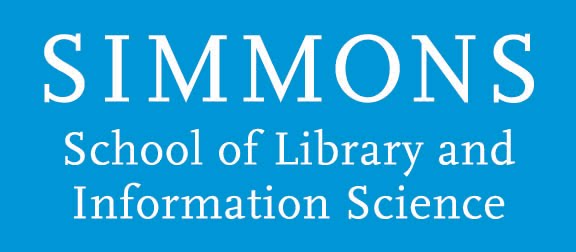 Thank You
kyongeun.oh@simmons.edu